SEMINAR - 2018
DEPARTMENT OF MATHEMATICS
NAME- SANDIP MONDAL 
ROLL NO- 39 
TOPIC- CONIC SECTIONS
Conic sections
HISTORY OF CONIC SECTIONS
The gretest progress in the study of conics by the ancient greek is due to APOLLONIUS OF PEGRA [died c.190 BCE ],whose eight volume conic sections or conic summarized and greatly extended exisiting knowledge.
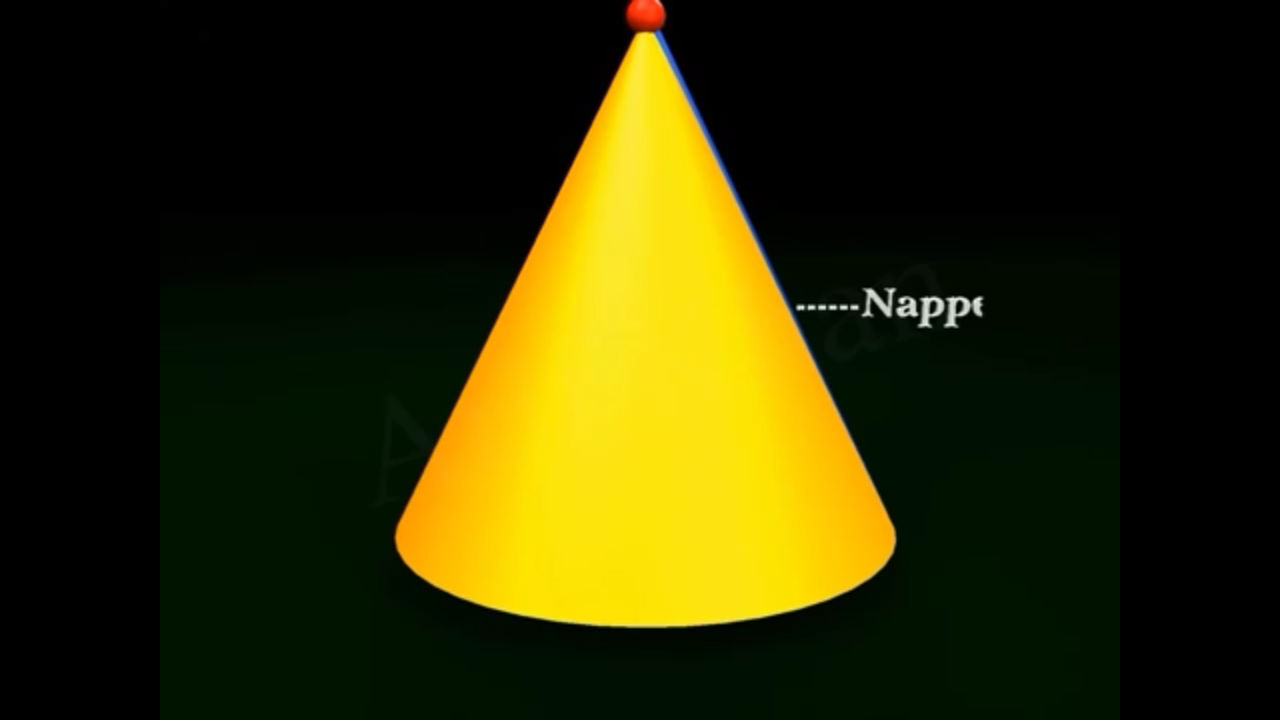 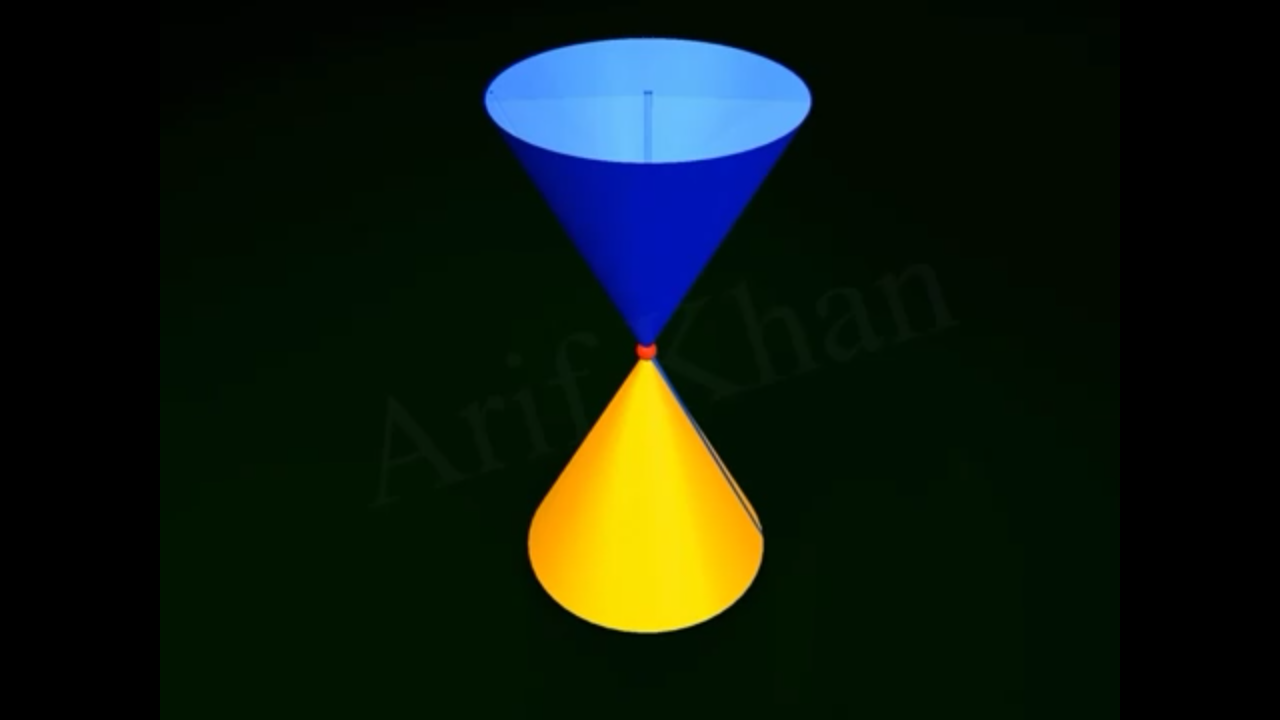 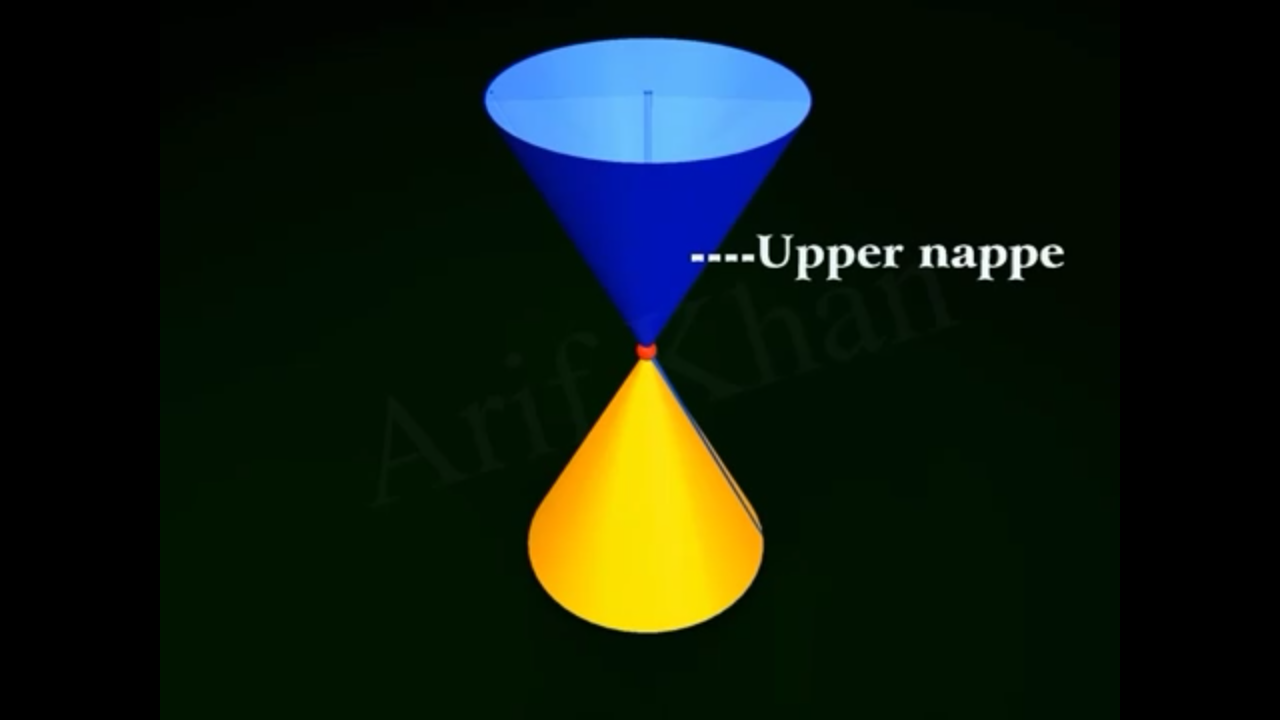 Lower nappe
-----
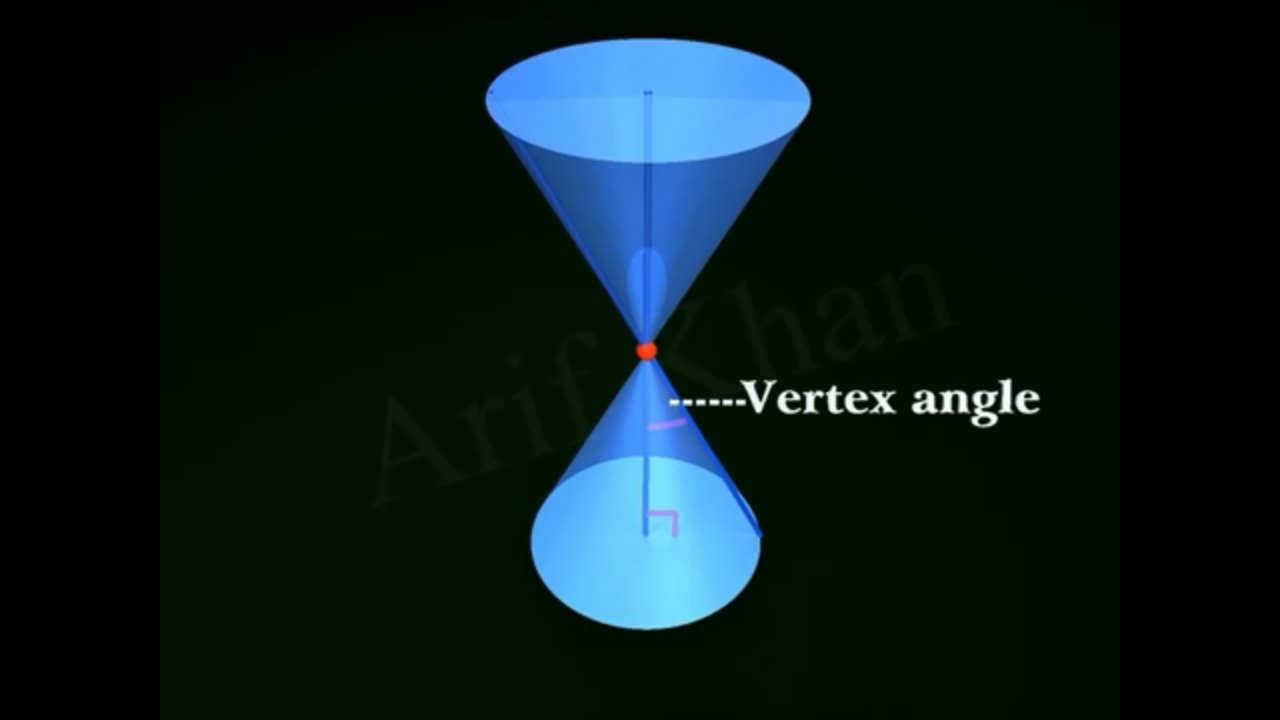 What is conic sections ?
If a plane cut the double right cercular cone any how we get two dimentional curve of different types is called conic sections
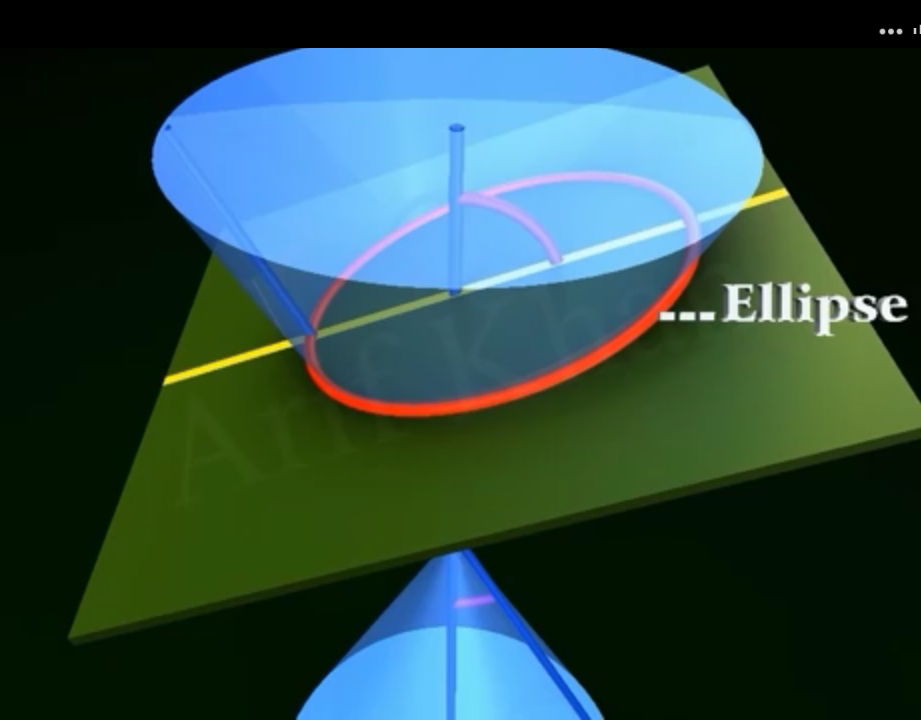 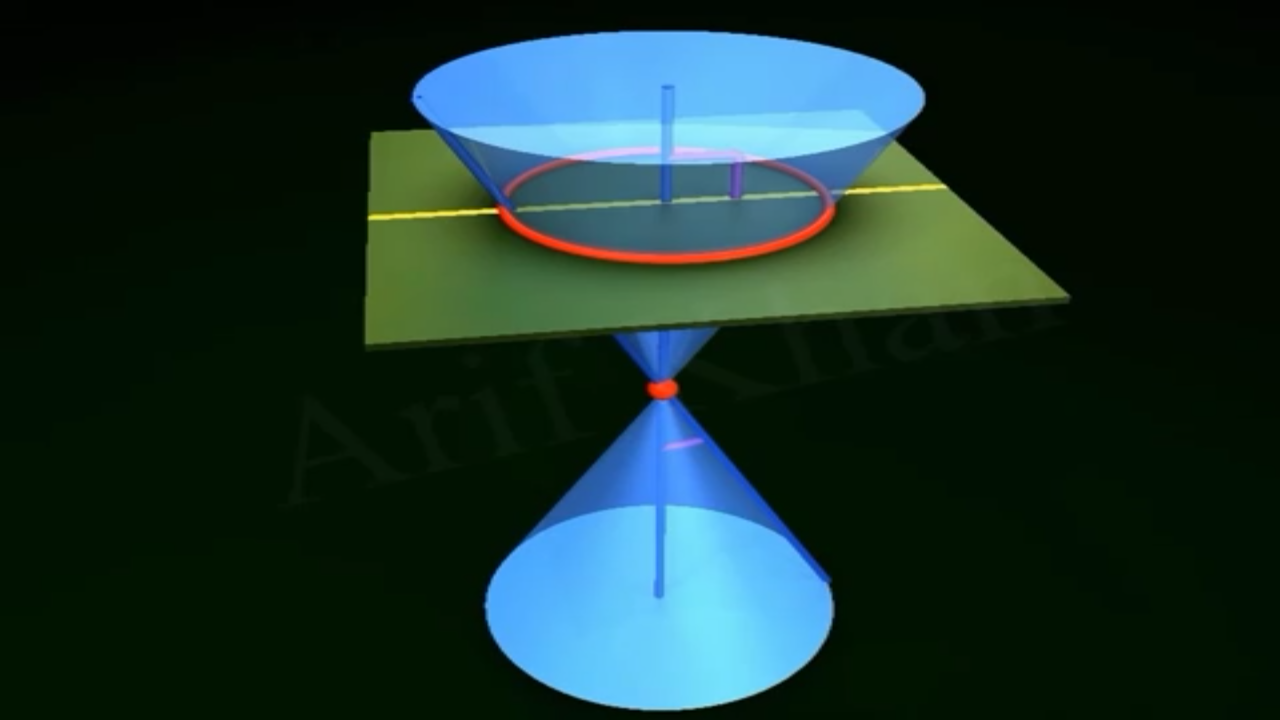 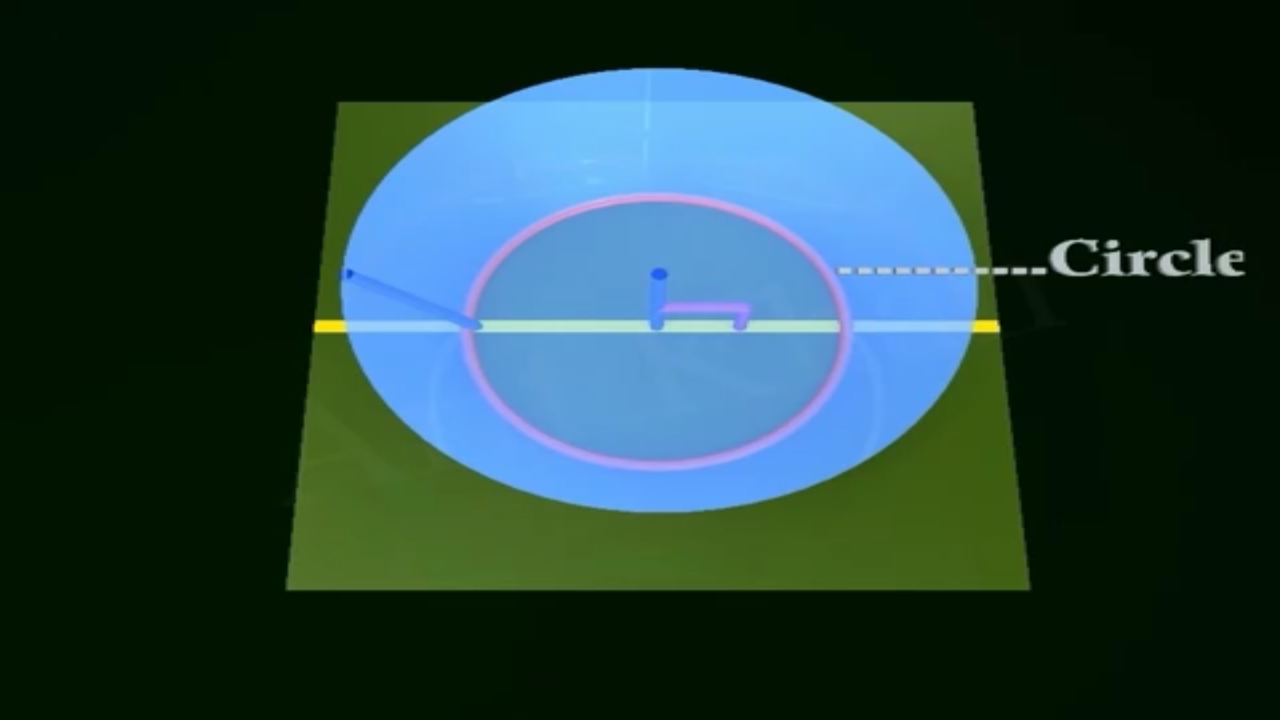 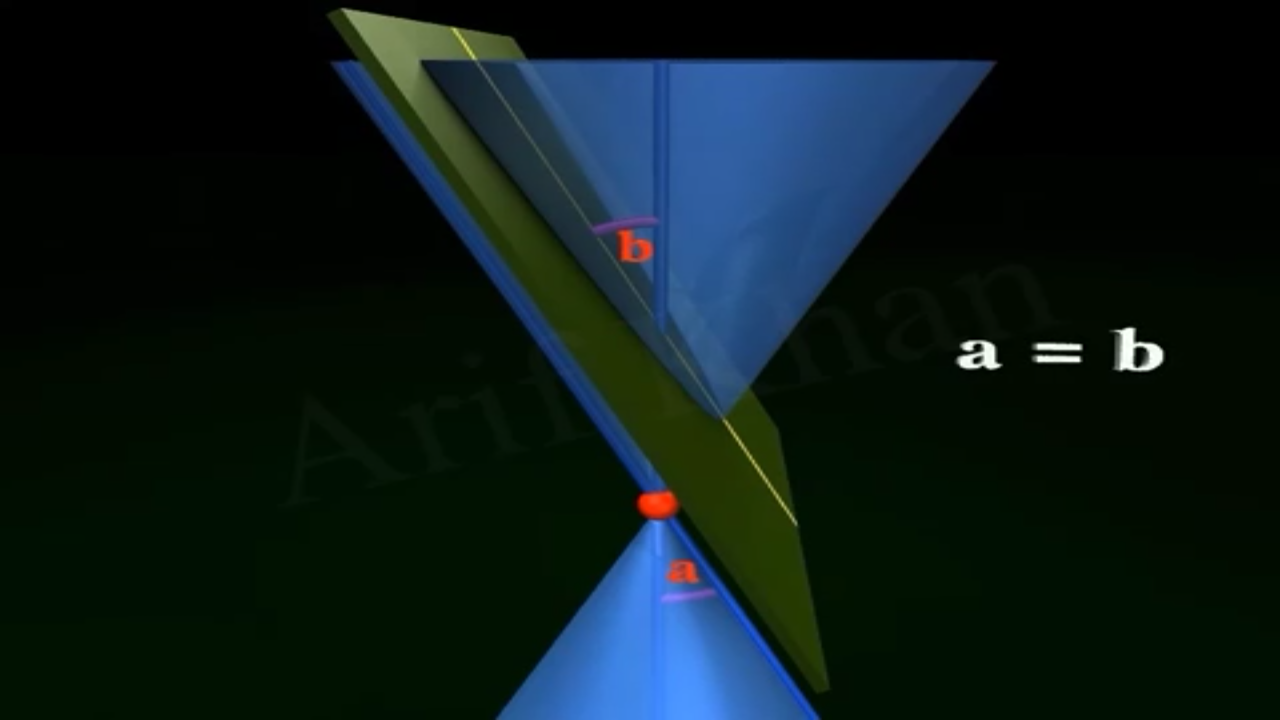 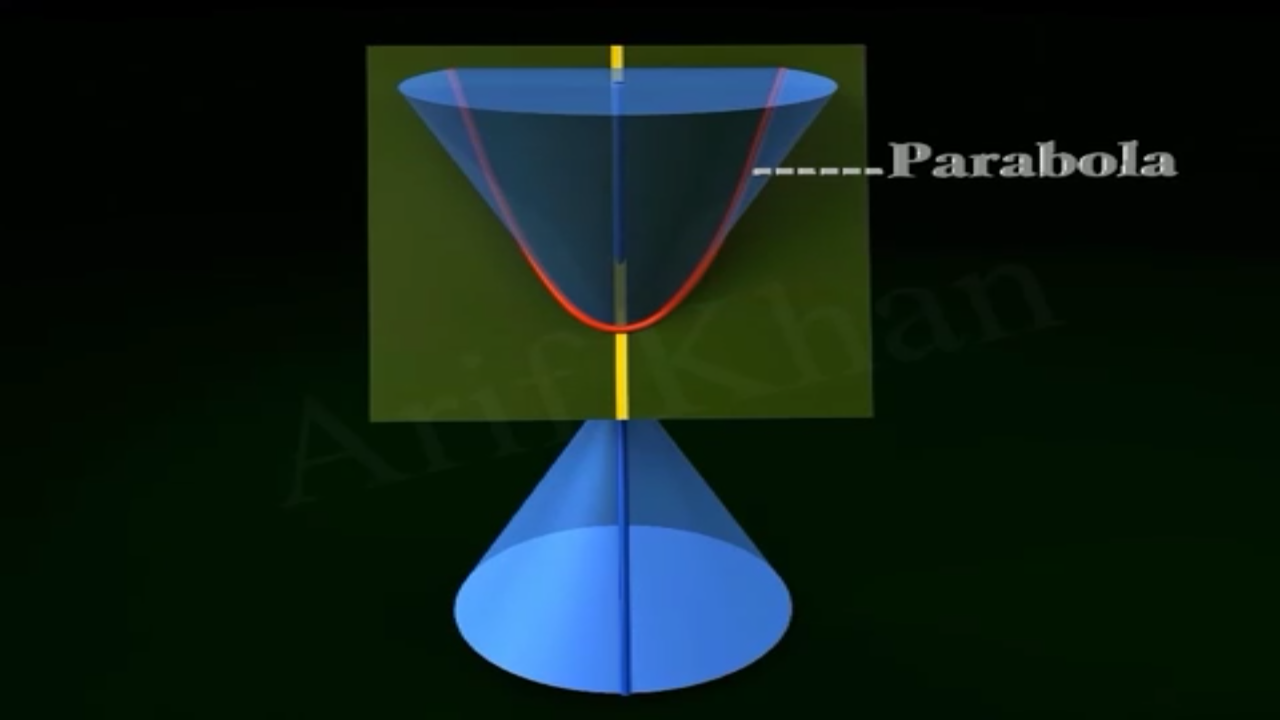 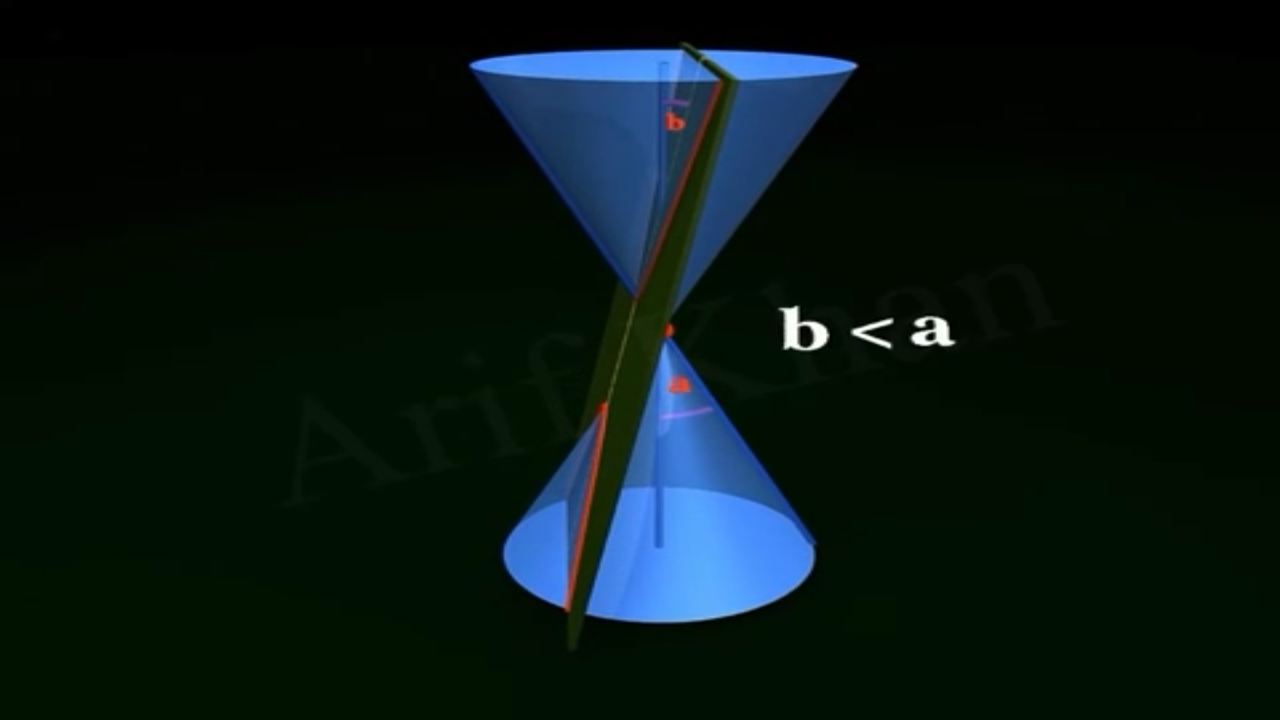 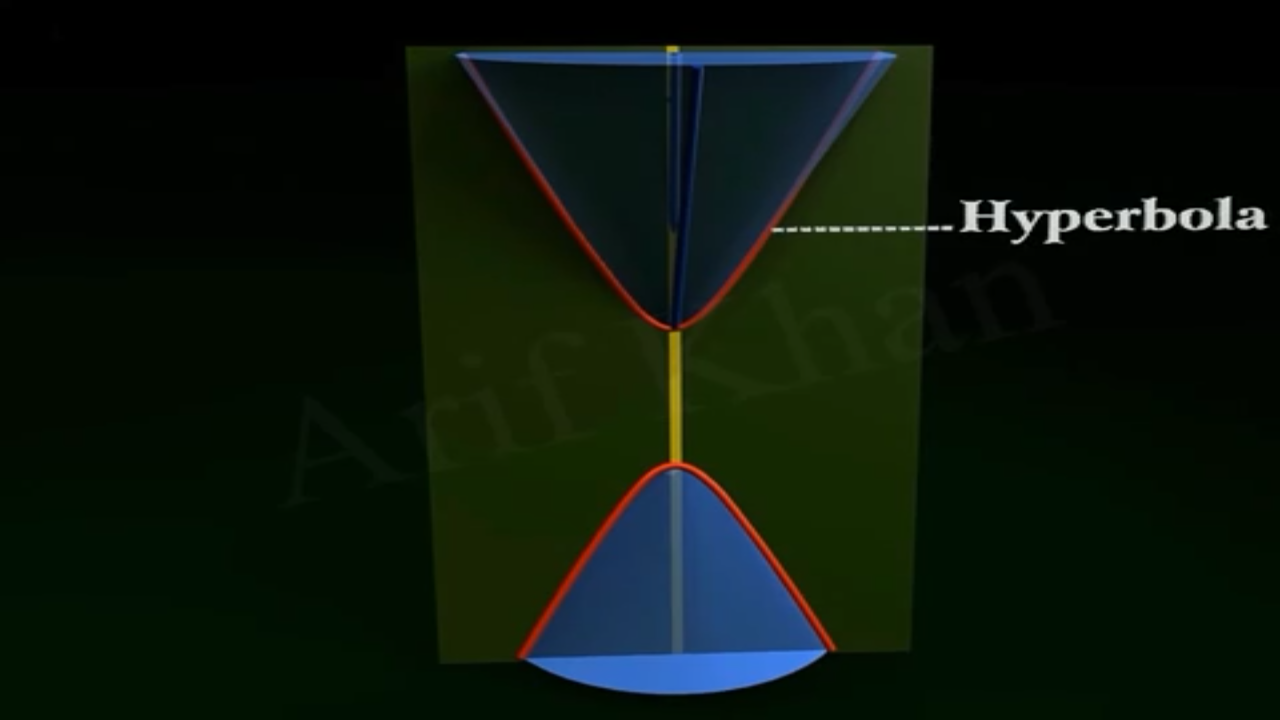 Why they are called bola ?
In previous slides we saw the shape of parabola and hyperbola is like “U” (bola) shape so they are called bola.
DEGENERATE CONICS
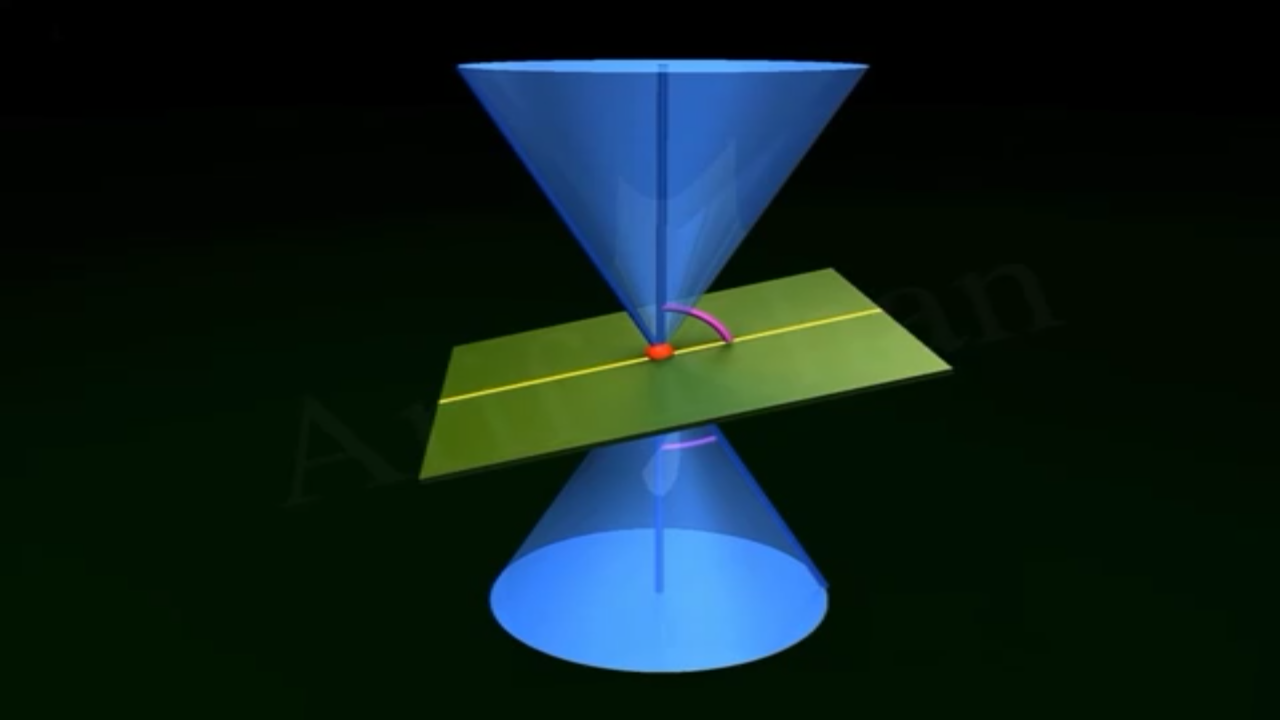 POINT ELLIPSE
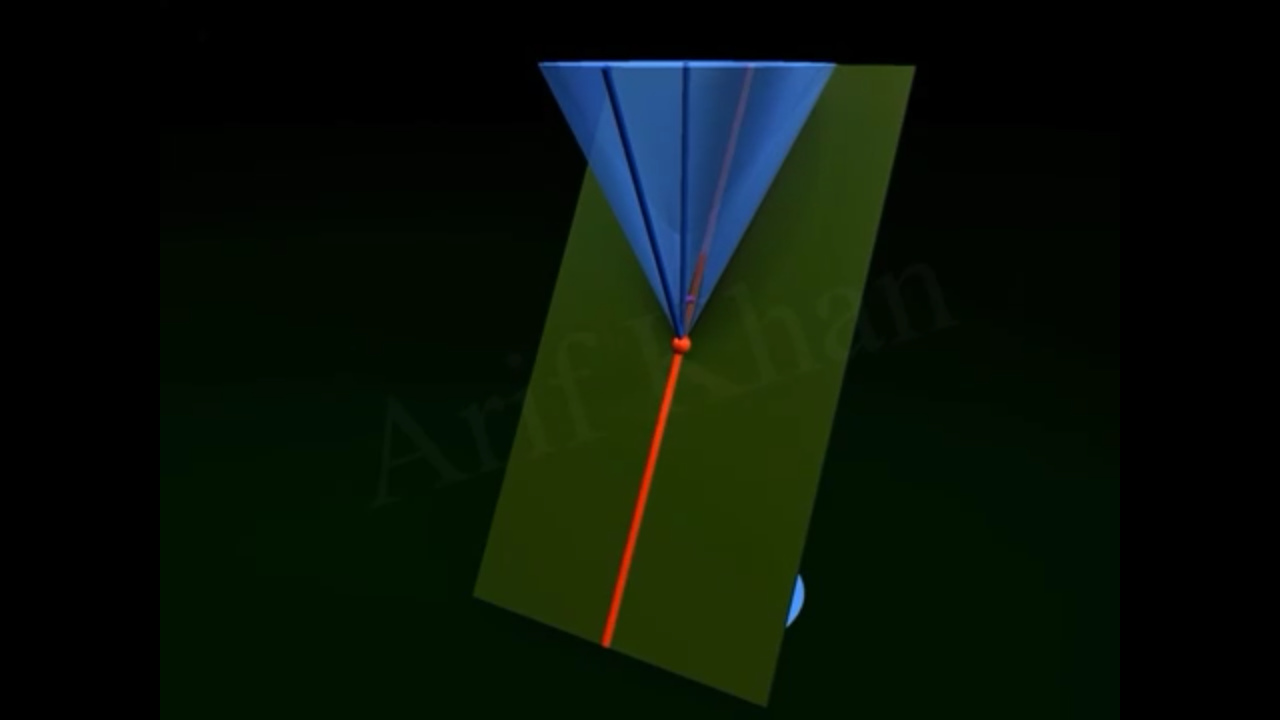 STARIGHT LINE
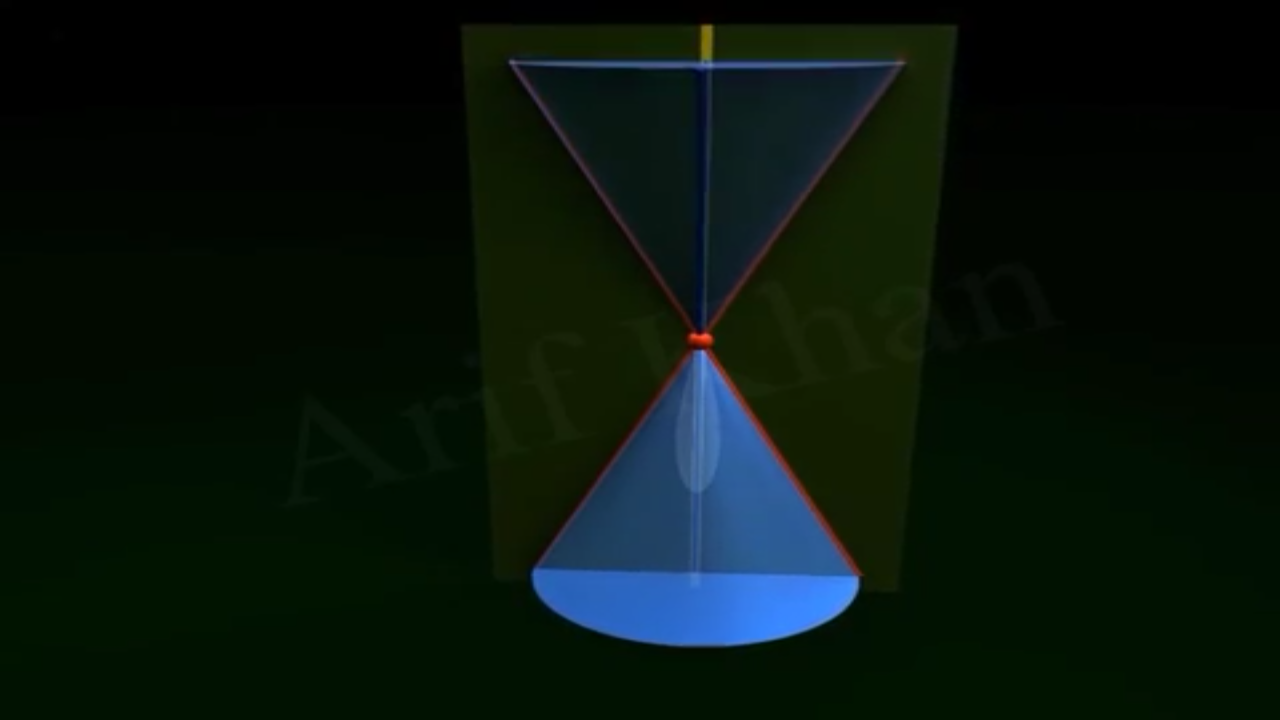 TWO INTERSECTING LINES
Genearl equation of conic sections
Second degree. 
Non homogeous. 
Represents different types conics.
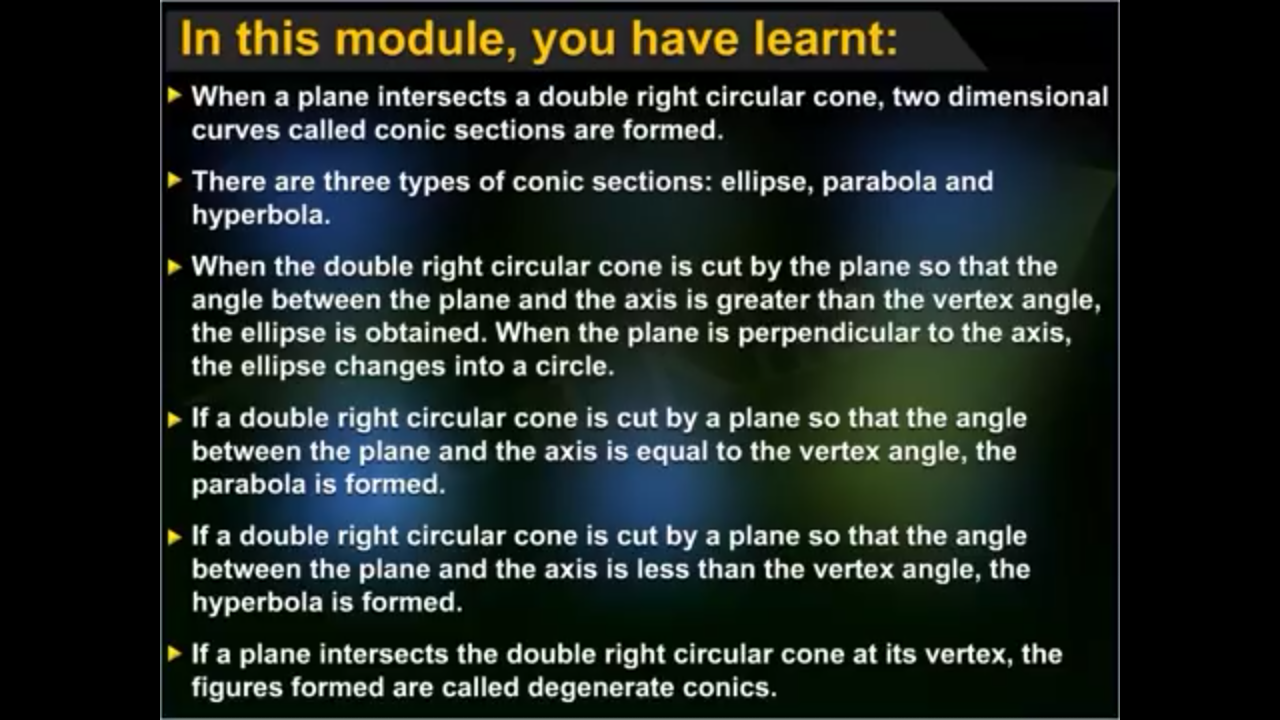